Figure 4 Screenshot showing summary statistics of number of subjects for two variables (gender and history of ...
Database (Oxford), Volume 2013, , 2013, bas058, https://doi.org/10.1093/database/bas058
The content of this slide may be subject to copyright: please see the slide notes for details.
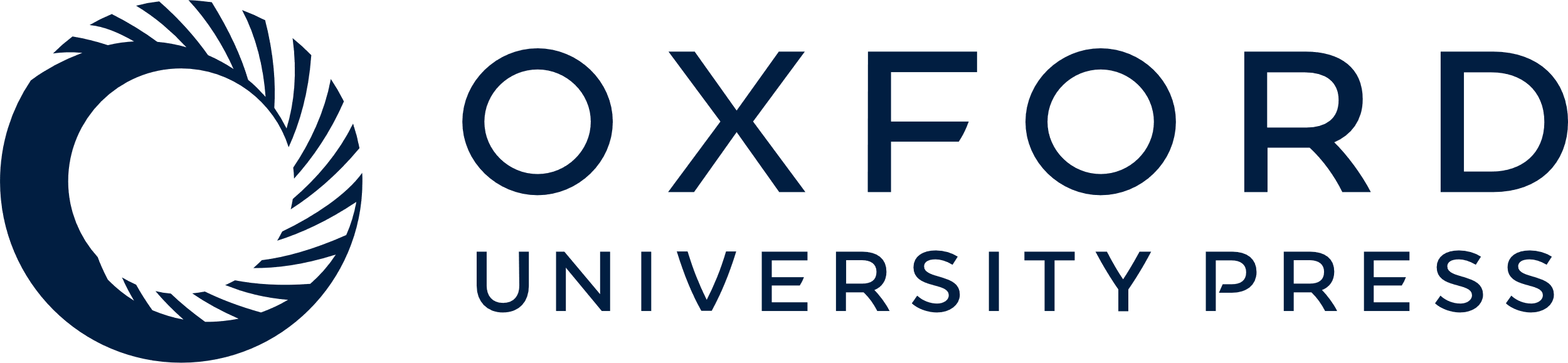 [Speaker Notes: Figure 4 Screenshot showing summary statistics of number of subjects for two variables (gender and history of neuropathy) in the EDIC Study in the single study view.


Unless provided in the caption above, the following copyright applies to the content of this slide: Published by Oxford University Press on behalf of US Government 2013.]